Интеграция учебного предмета технология с другими учебными предметами.
Антонова Т.П.
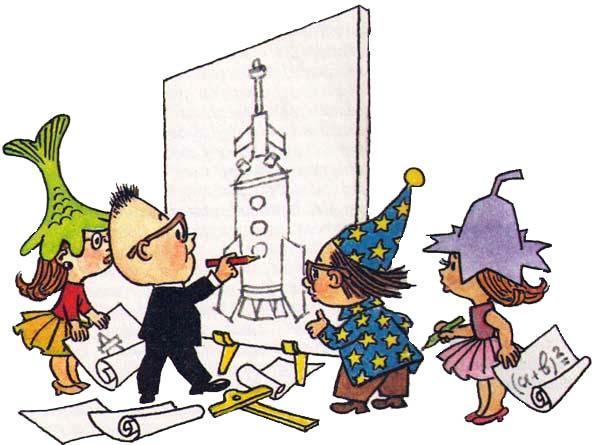 Межпредметные связи
«Межпредметные связи есть педагогическая категория для обозначения синтезирующих, интегративных отношений между объектами, явлениями и процессами реальной действительности, нашедших свое отражение в содержании, формах и методах учебно-воспитательного процесса и выполняющих образовательную, развивающую и воспитательную функции в их органическом единстве». 
                                                                                                                                       Г.Ф. Федорц
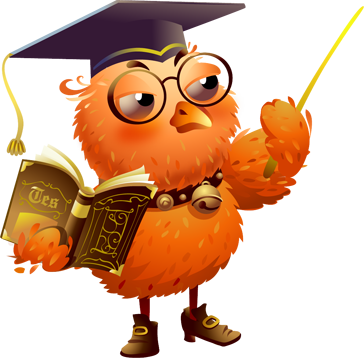 Средства  межпредметных связей:
 вопросы, наглядные пособия, 
тексты, проблемные ситуации и познавательные задачи, конференции, «интегрированные» учебные дни, факультативные занятия и олимпиады.
Особенно эффективным средством реализации межпредметных связей является интегрированный урок
Интеграция
Интеграция – (лат. Integratio < integer целый) – объединение в целое каких- либо  частей или элементов. (сл.Ожёгова)
«Интеграция – это глубокое взаимопроникновение, слияние, насколько это возможно, в одном учебном материале обобщенных знаний в той или иной области».
Интеграция - процесс сближения и связи наук, состояние связанности отдельных частей в одно целое, а также процесс, ведущий к такому состоянию.
Главная цель интеграции - создание у школьника целостного представления об окружающем мире, т. е. формирование мировоззрения.
Возможности при интегрированном построении учебного процесса.
Переход от внутрипредметных связей к межпредметным позволяет ученику переносить способы действий с одних объектов на другие
Увеличение доли проблемных ситуаций в структуре интеграции предметов активизирует мыслительную деятельность школьника.
Интеграция ведет к увеличению доли обобщающих знаний.
Интеграция увеличивает информативную емкость урока.
Интеграция позволяет находить новые факторы, которые подтверждают или углубляют определенные наблюдения, выводы учащихся при изучении различных предметов.
Интеграция является средством мотивации учения школьников, помогает активизировать учебно-познавательную деятельность учащихся, способствует снятию перенапряжения и утомляемости.
Интеграция учебного материала способствует развитию творчества учащихся, позволяет им применять полученные знания в реальных условиях.
Понятие «интеграция» может иметь два значения:
а) создание у учеников целостного представления об окружающем мире); 
б) нахождение общего фундамента взаимопроникновения знаний
Критерии эффективной реализации интегрированного урока:
Активизация познавательной творческой деятельности учащихся, развитие познавательного интереса через проблемное обучение;
Вовлечение учащихся в самостоятельную практическую деятельность;
Развитие исследовательских навыков и умения принимать самостоятельное решение;
Формирование у учащихся современных представлений о целостности и развитии природы;
Формирование системного мышления и глубокое
      осознанное усвоение понятий.
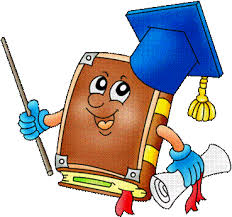 Функции интегрированных уроков:
Методологическая функция – формирование у учащихся современных представлений изучаемых дисциплин.
Образовательная функция – формирование системности, связанности отдельных частей как системы, глубины, гибкости осознанность познания.
Развивающая функция – формирование познавательной активности, преодоление инертности мышления, расширения кругозора.
Воспитывающая функция – отражает политехническую направленность.
Конструктивная функция – совершенствование содержания учебного материала, методов и форм организации обучения.
Дидактические условия:
правильное вычисление междисциплинарного объекта изучения, он должен быть актуальным и проблемным, содержать естественную межпредметную связь;
тесное сотрудничество учителей при подготовке урока;
руководство работой учащихся, готовящихся выступать на интегрированном уроке;
на всех этапах урока активизация мыслительной деятельности и обязательное использование приёмов обратной связи.
обеспечение преемственности между каждой частью урока на основе общего подхода.
Классификация интегрированных уроков по способу их организации:
конструирование и проведение урока двумя и более учителями разных дисциплин;
конструирование и проведение интегрированного урока одним учителем, имеющим базовую подготовку по соответствующим дисциплинам;
создание на этой основе интегрированных тем, разделов, курсов.
Требования к планированию, организации и проведению интегрированных уроков:
Определение системы таких уроков на целый год и включение их в календарно-тематическое планирование.
Тщательное планирование каждого урока, выделение главной и сопутствующей целей.
Моделирование (то есть анализ, отбор, многократная перепроверка) содержания уроков, наполнение их тем содержанием, которое поддерживает главную цель.
Тщательный выбор типа и структуры урока, методов и средств обучения.
Оптимальная нагрузка детей впечатлениями.
Привлечение к проведению интегрированных уроков педагогов различных учебных предметов и специалистов.
Типы и формы интегрированных уроков, соответствующих ФГОС
1.Урок формирования новых знаний. 
Формами проявления такого урока являются: урок-путешествие, урок-исследование, урок-экскурсия, мультимедиа-урок, проблемный урок.
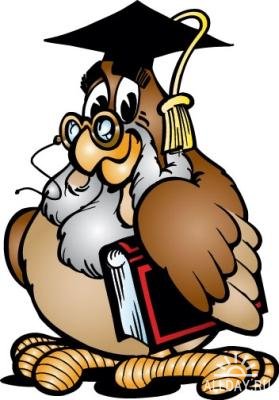 2.Урок открытия нового знания.
 Главенствующая цель такого урока – это выработка у учащихся умений, навыков и компетенций в рамках учебной программы.
Формы обучения: урок-практикум, урок-сочинение, урок – деловая или ролевая игра, комбинированный урок, урок-путешествие.
3.Урок обобщения.
К ним можно отнести итоговые уроки. На уроке повторения и систематизации знаний учащиеся включаются в различные виды деятельности. Проводятся беседы, дискуссии, лабораторные работы, практикуется выполнение заданий, решение задач.
Интегративные связи отдельных блоков и модулей ОО Технология с другими общеобразовательными предметами.
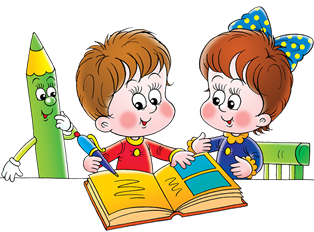 Бинарный урок
Бинарный урок – учебное занятие, объединяющее содержание 2 предметов одного цикла в одном уроке.
    Его особенности – изложение, исследование проблемы одного предмета находит продолжение в другом; межпредметные связи реализуются  в процессе преподавания дисциплин одной образовательной области.
Цель  бинарного урока
создать условия мотивированного практического применения знаний, навыков и умений и дать возможность учащимся увидеть результаты своего труда, получив от него 	           радость и удовлетворение.
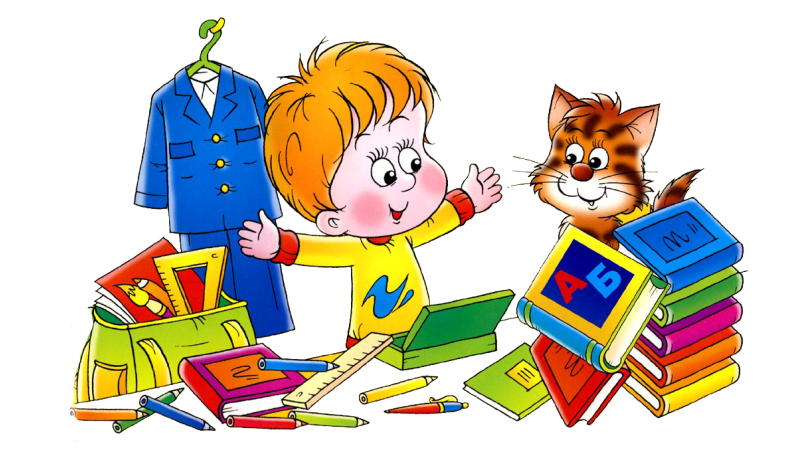 ЭФФЕКТИВНОСТЬ БИНАРНЫХ УРОКОВ
Соединяются педагогические усилия и мастерство двух педагогов
Активно задействуется творческий потенциал учителя и учащихся 
Повышается мотивация и заинтересованности учащихся
Поддерживается внимание на высоком уровне
Урок проводится в увлекательной и нестандартной форме
Экономится учебное время 
Динамичность, смена видов деятельности на уроке
Нетрадиционный подход к изучению учебного материала
Учащимся предоставляется возможность мыслить, решать проблемы, рассуждать над путями решения этих проблем для того, чтобы акцентировать внимание на содержании своего высказывания, чтобы в центре внимания была мысль, а язык выступал в своей прямой функции – формирования и формулирования этих мыслей.
Какие компетенции педагога позволяет сформировать?
Бинарный урок – нестандартная форма обучения по реализации межпредметных связей, урок ведут 2 учителя. Это творчество 2 педагогов, которое перерастает в творческий процесс у учащихся. 
«+» «+» Такие уроки интересны и ученикам, и педагогам.
 «+» Они сплачивают педагогический коллектив, между педагогами меняются взаимоотношения.
 «+» У учащихся и у педагогов расширяются кругозор и сфера влияния.
 «-» «-» Противопоказаниями в применении бинарных уроков является несогласованность, несовместимость педагогов.
Рациональные формы бинарного урока.  Это может быть:
урок-диспут,
урок-диалог,
урок-пресс-конференция,
урок-игра,
урок-форум,
урок-исследование и т.д.
Типы бинарного урока.
1. урок изучения новых знаний, 
2. урок систематизации обобщения знаний, 
3. комбинированный.
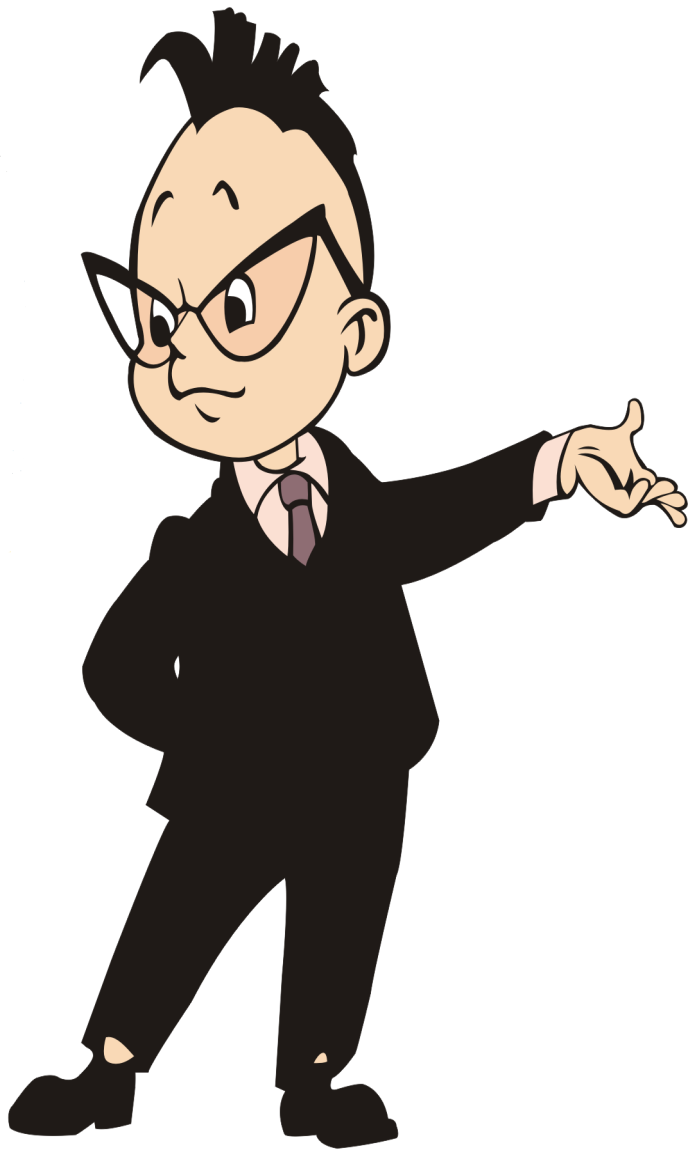 Общая структура бинарных уроков:
вступление - постановка цели, задачу урока, актуализацию опорных знаний, необходимых для сознательного восприятия его содержания, сообщение плана работы;
основную часть - раскрытие содержания учебного материала;
заключение - подведения итогов, оценка работы учащихся, определение домашнего задания.
«Учитель, готовится к хорошему уроку всю жизнь... Такова духовная и философская ос­нова нашей профессии и технологии нашего труда: чтобы открыть перед учениками 	     искорку знаний, учителю надо                   впитать море света, ни на минуту                       не уходя от лучей вечно сияющего              солнца знаний, человеческой                мудрости».
                                 В. А.  Сухомлинский.
Рефлексия
1 Уже знал …. 
2 Узнал новое ….
3 Думал иначе …. 
4 Не понял, есть вопросы ….
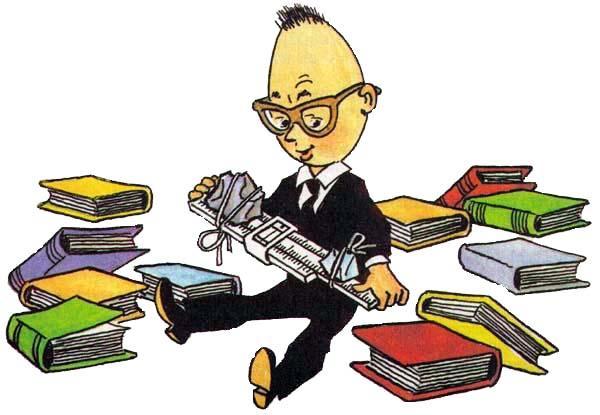